예수님 찬양
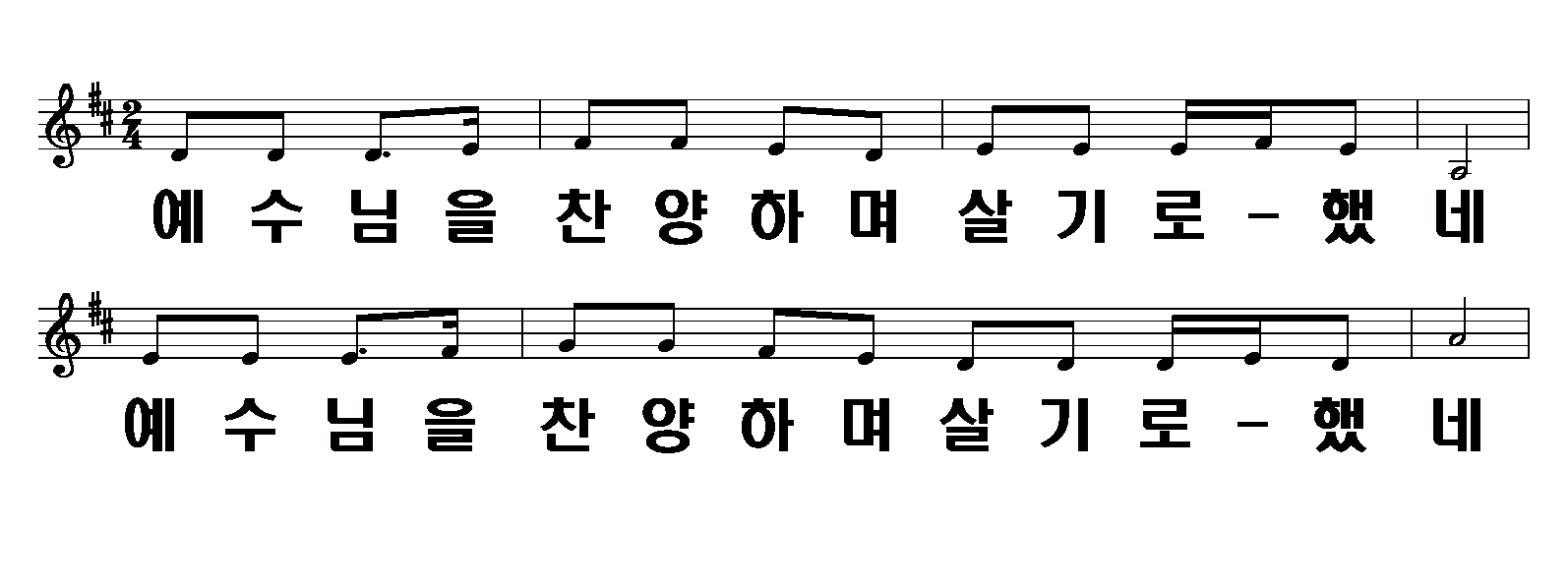 1절
1/12
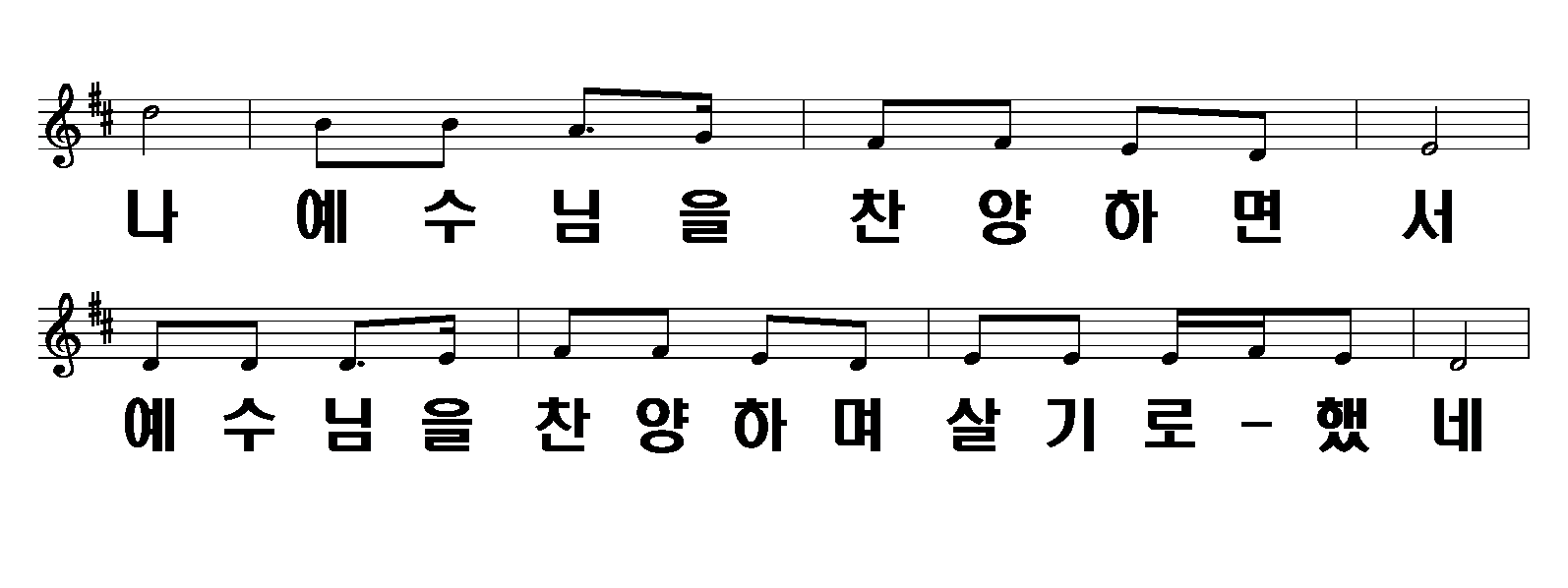 2/12
예수님 찬양
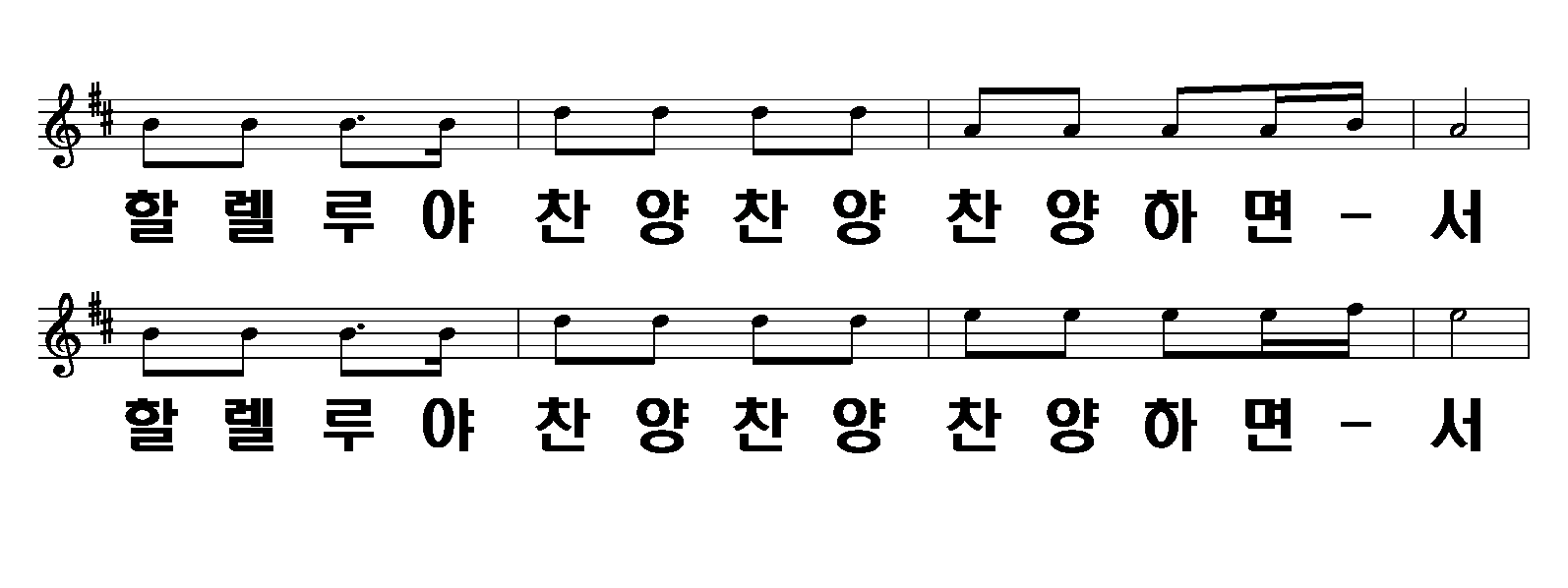 3/12
예수님 찬양
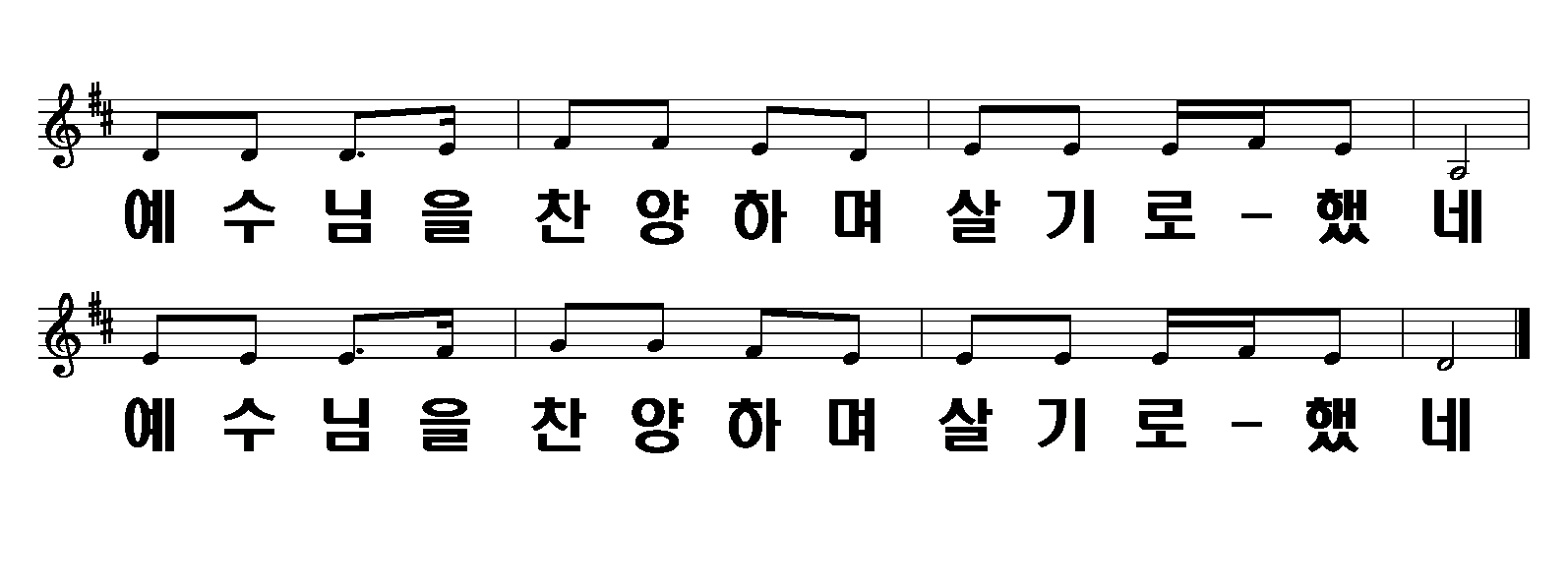 4/12
예수님 찬양
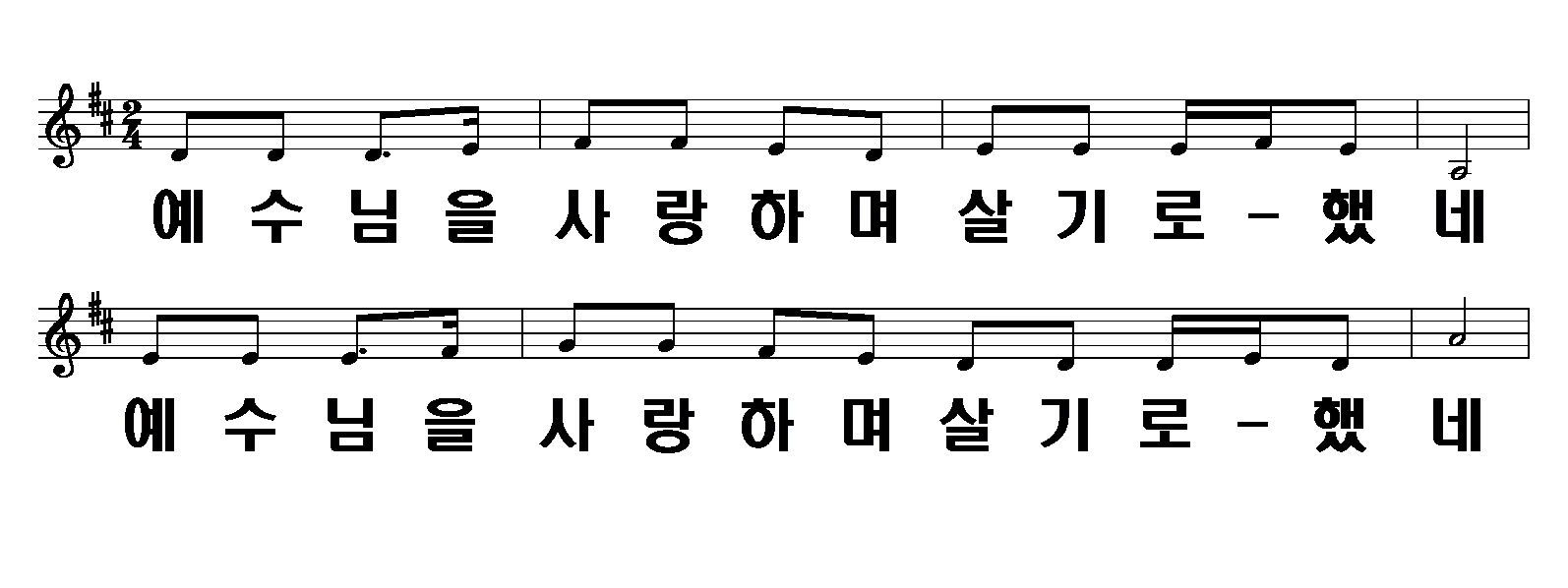 2절
5/12
예수님 찬양
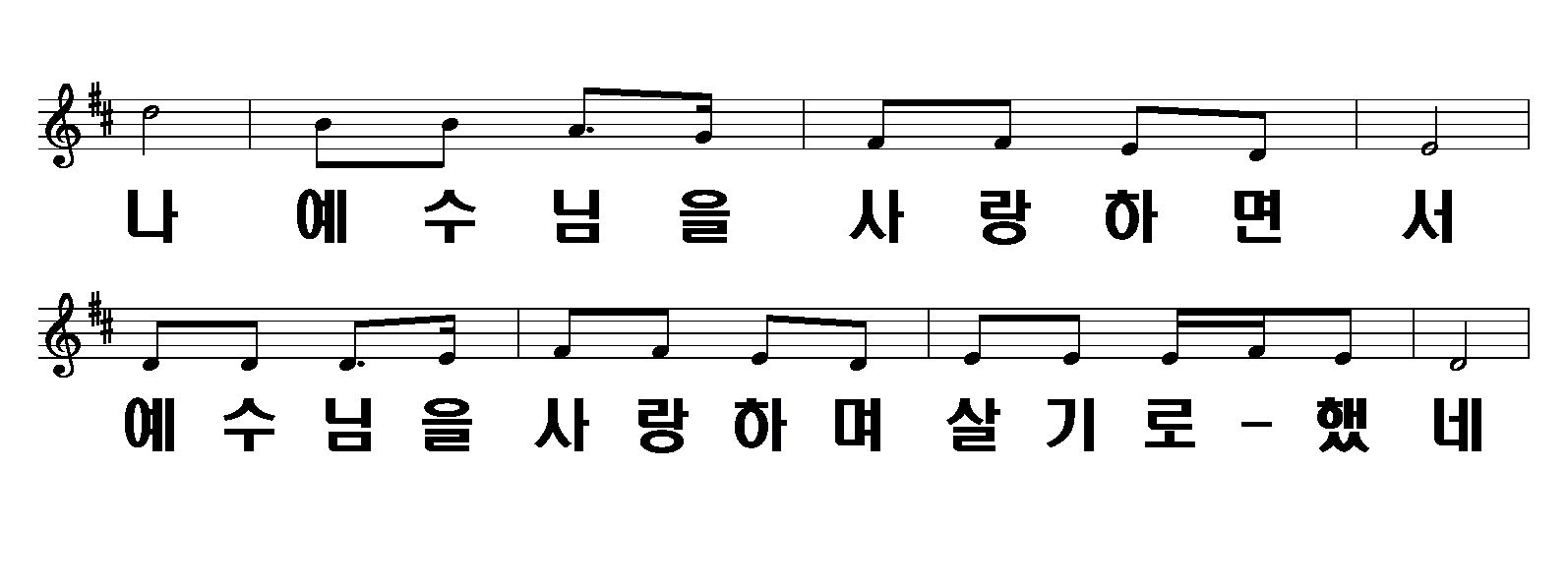 6/12
예수님 찬양
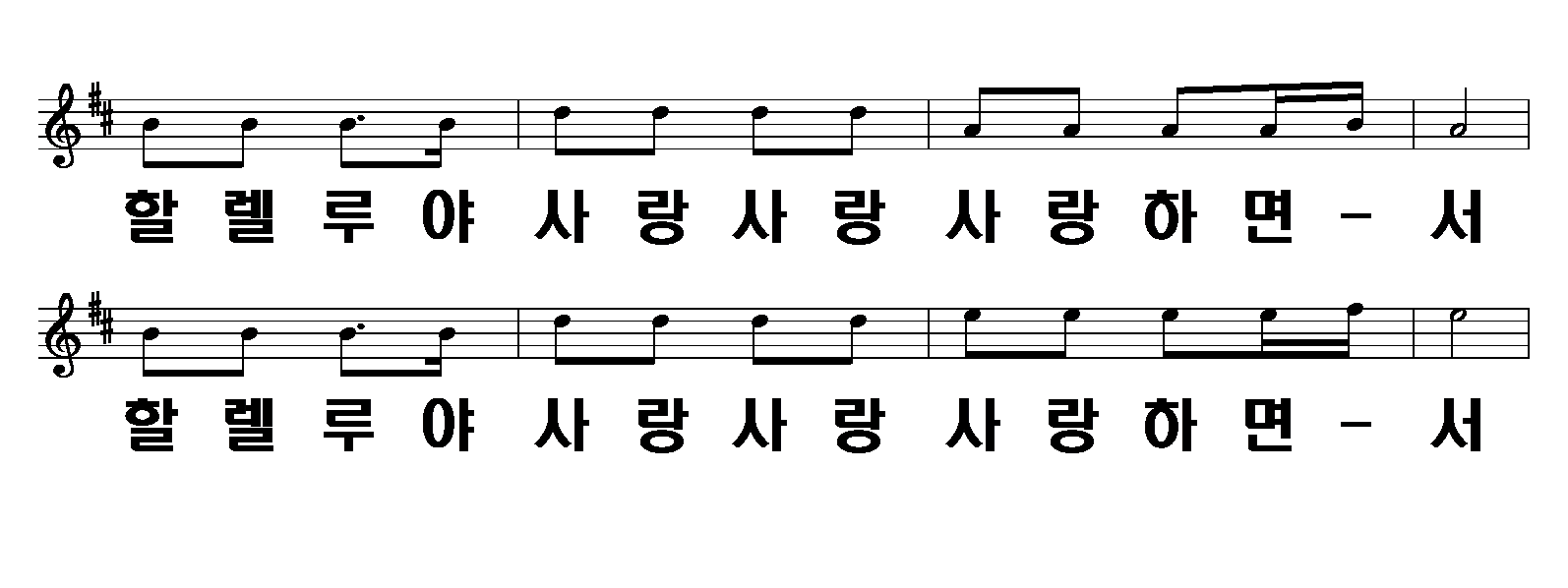 7/12
예수님 찬양
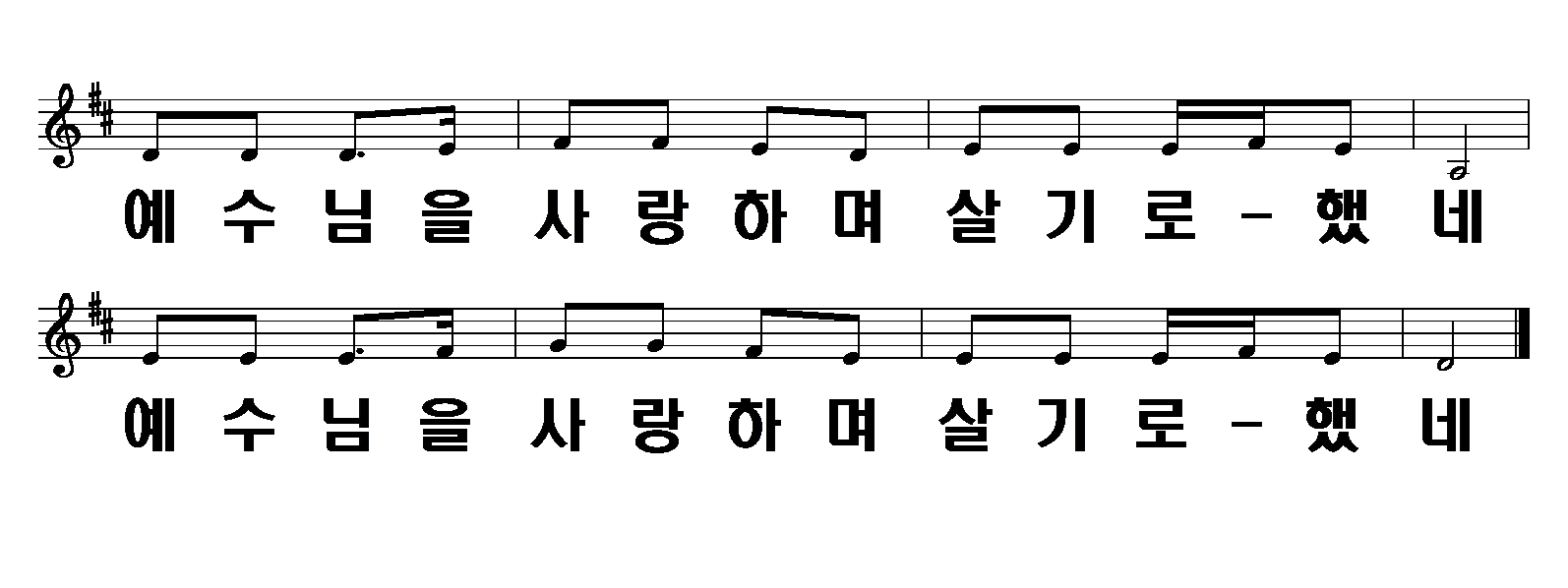 8/12
예수님 찬양
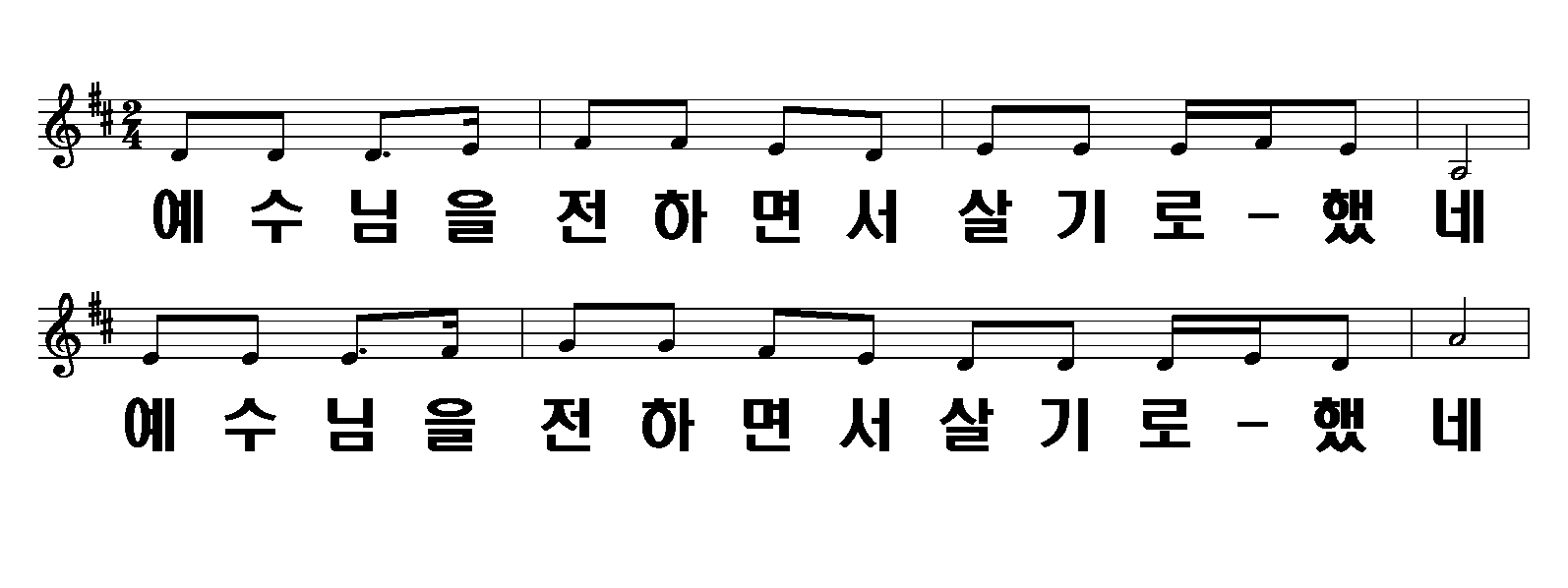 3절
9/12
예수님 찬양
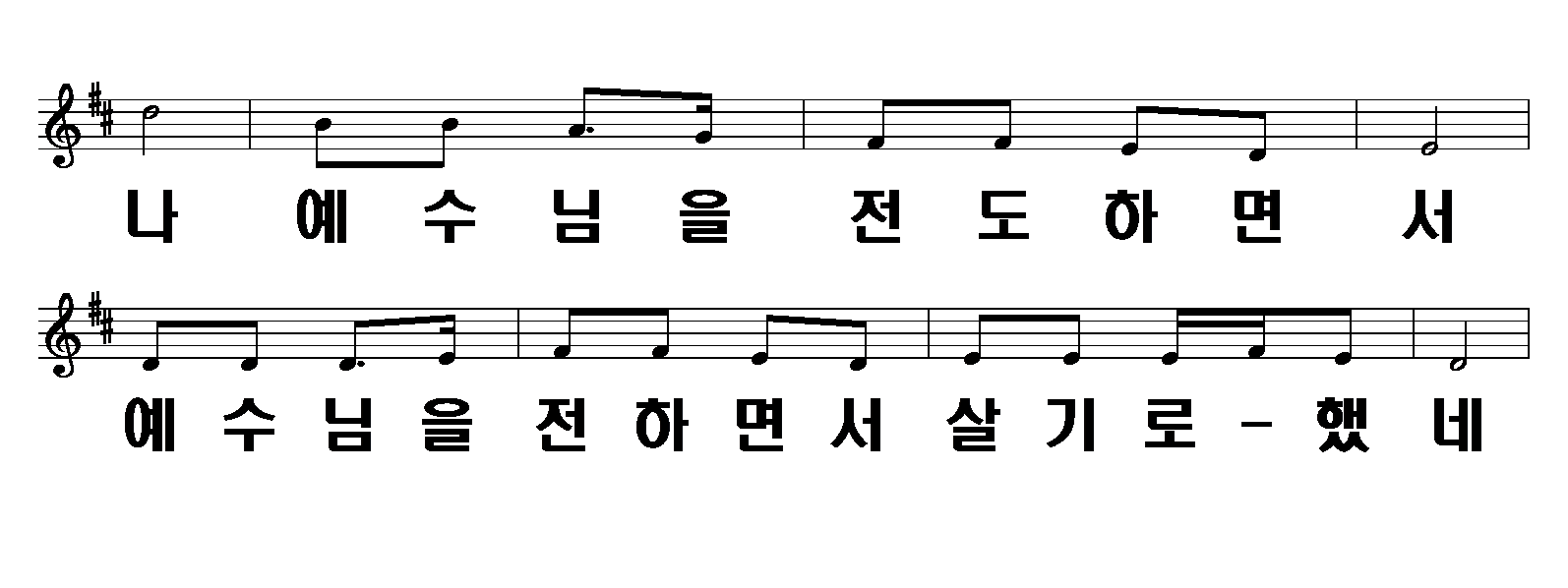 10/12
예수님 찬양
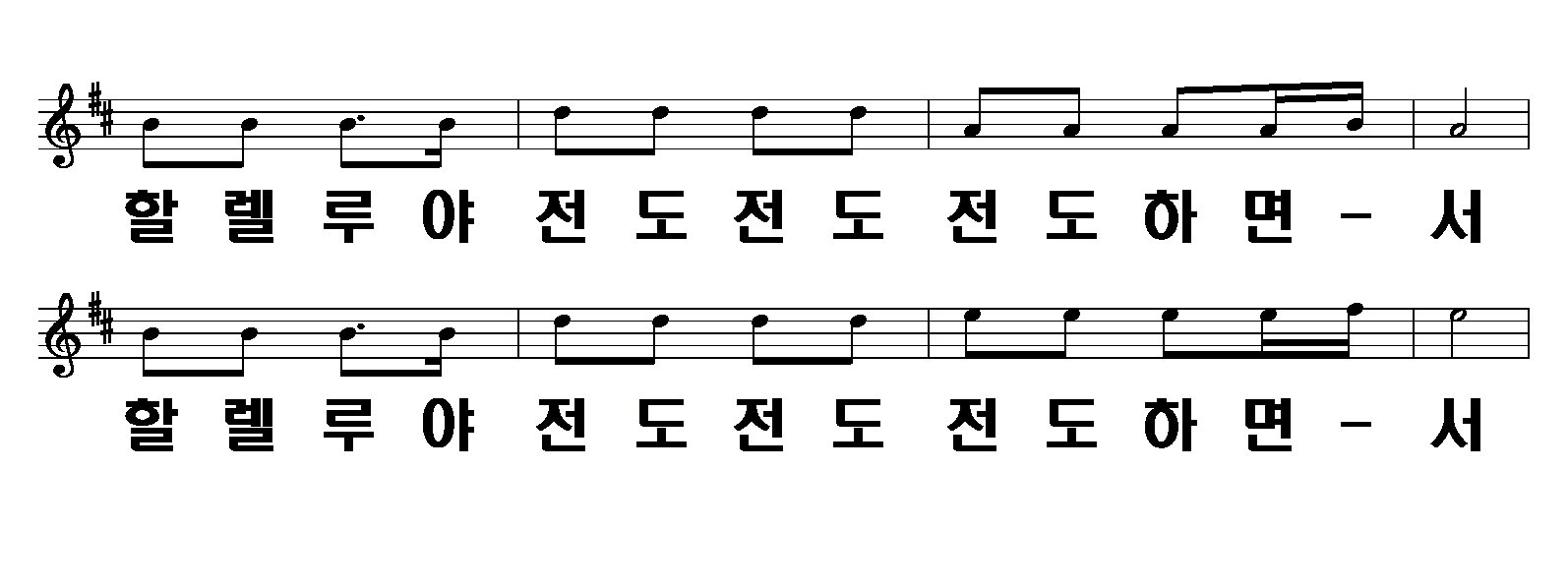 11/12
예수님 찬양
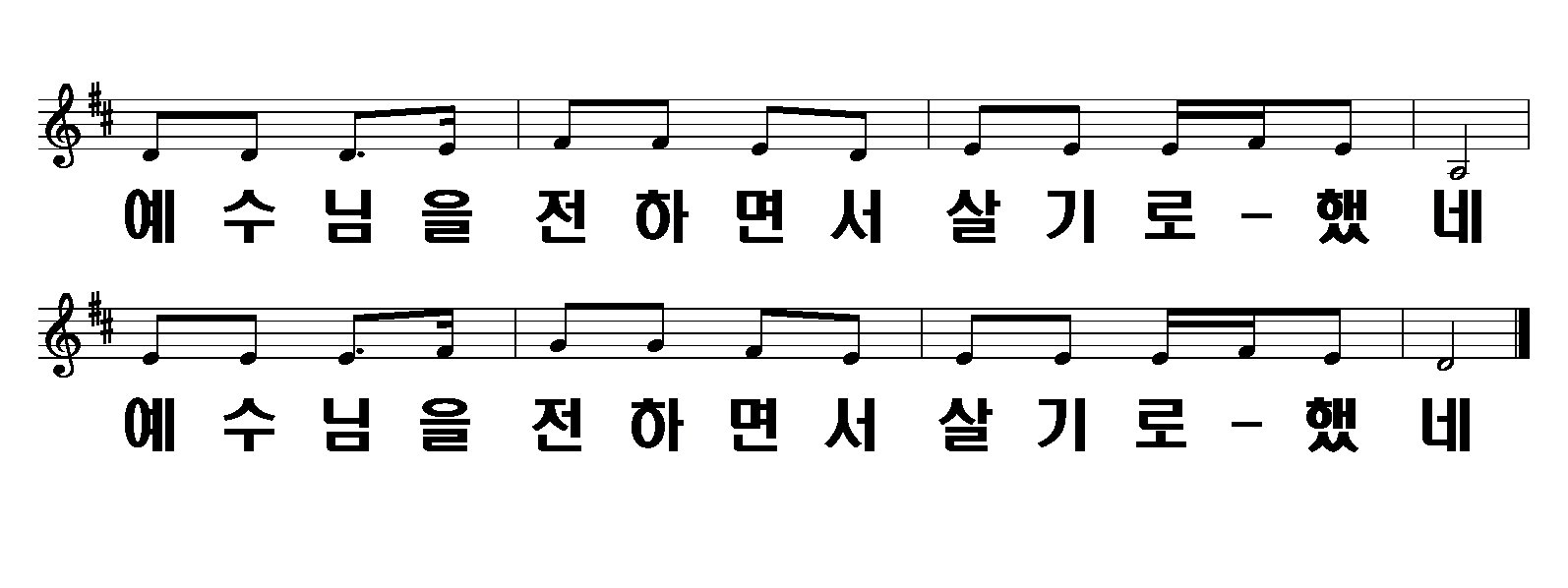 12/12
예수님 찬양